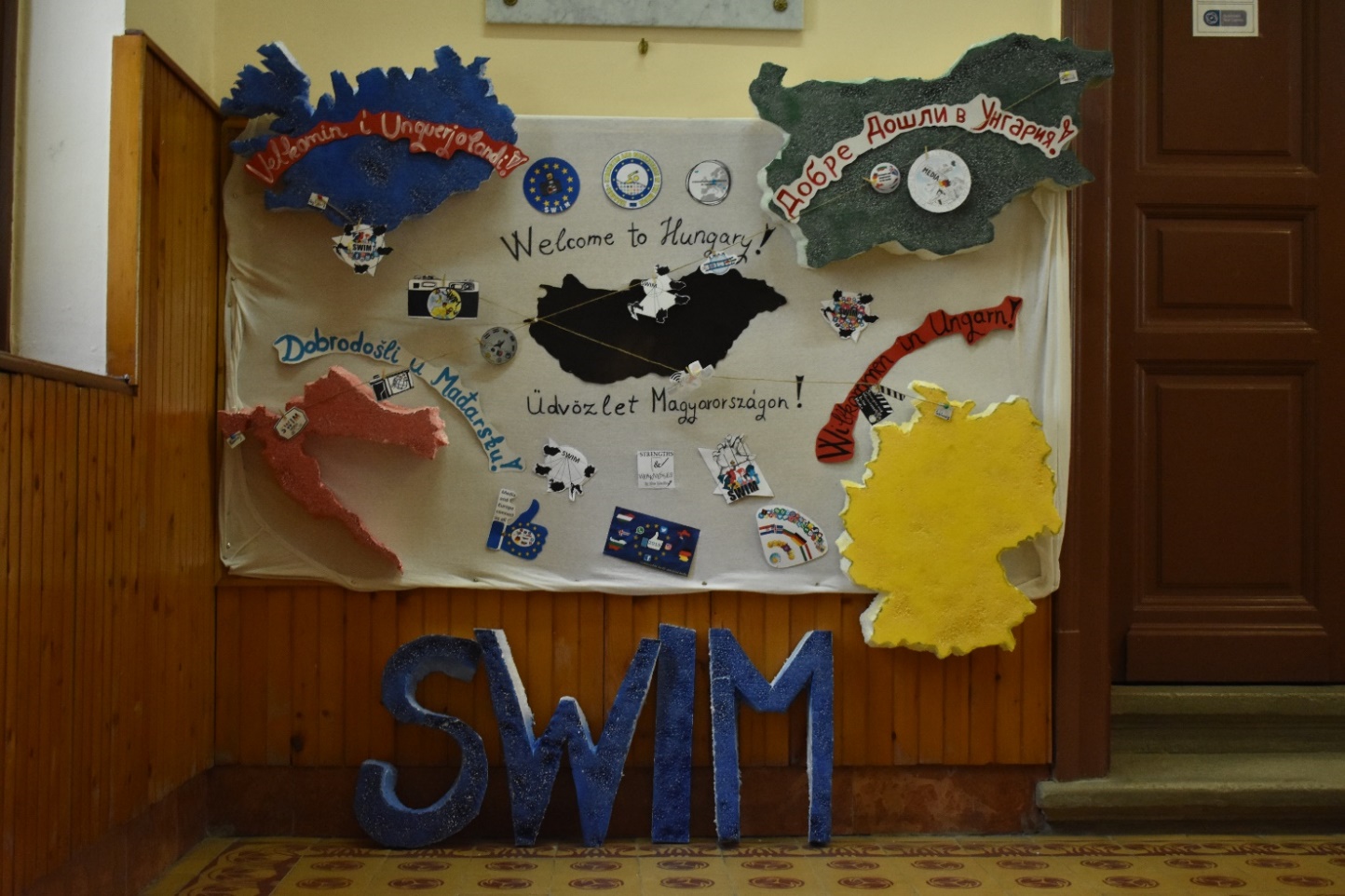 SWIM2019
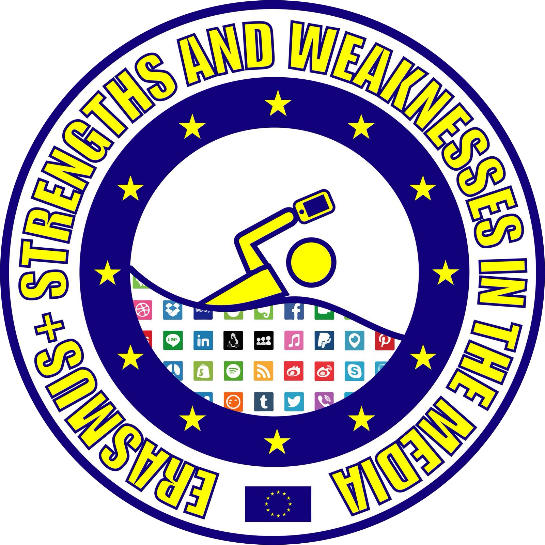 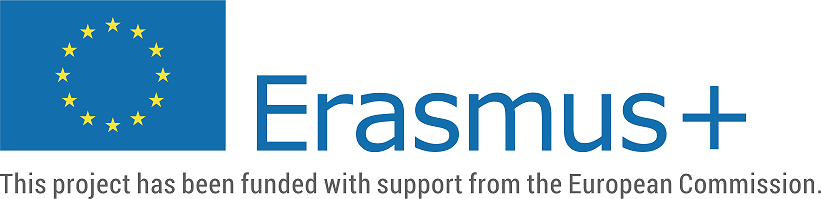 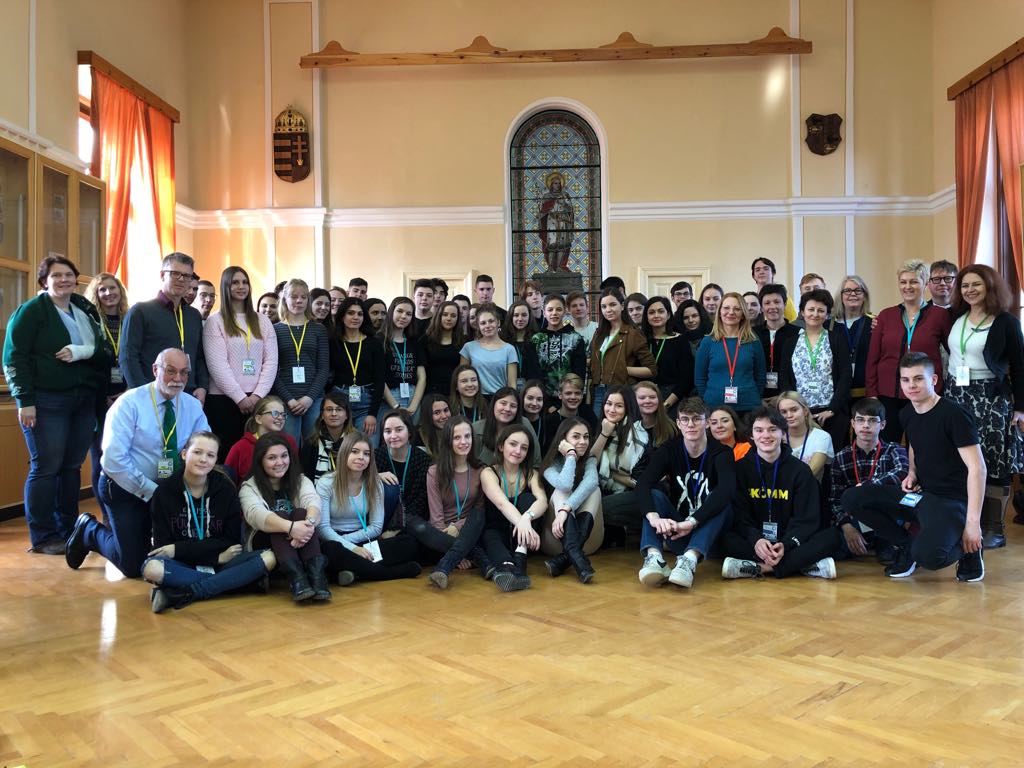 January
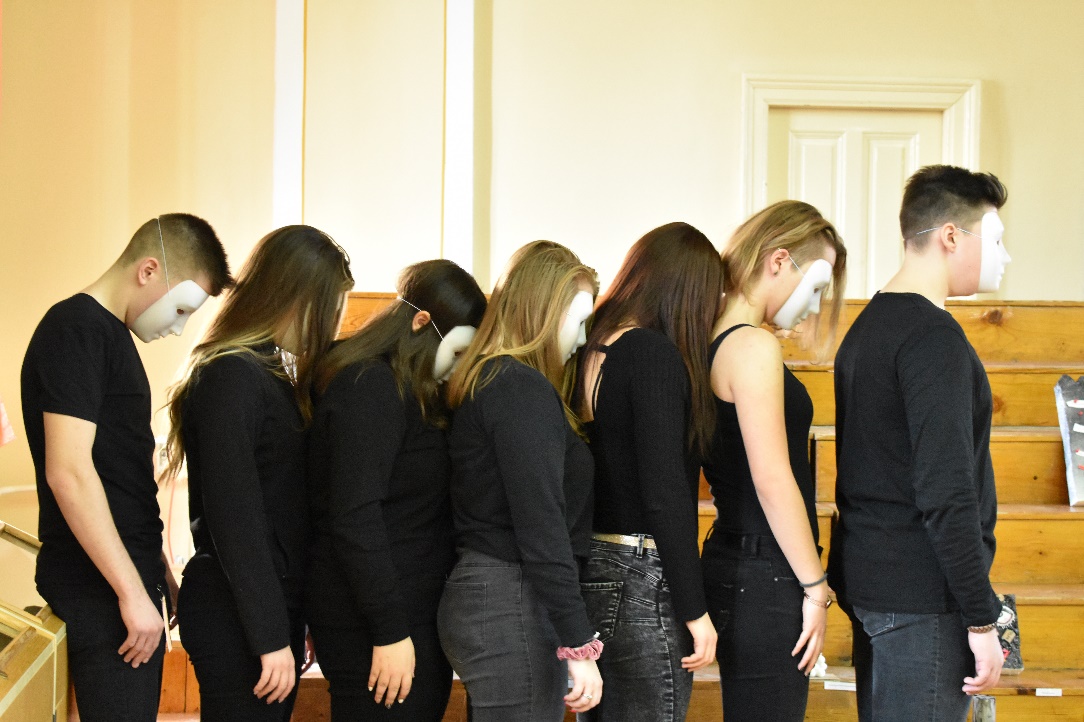 February
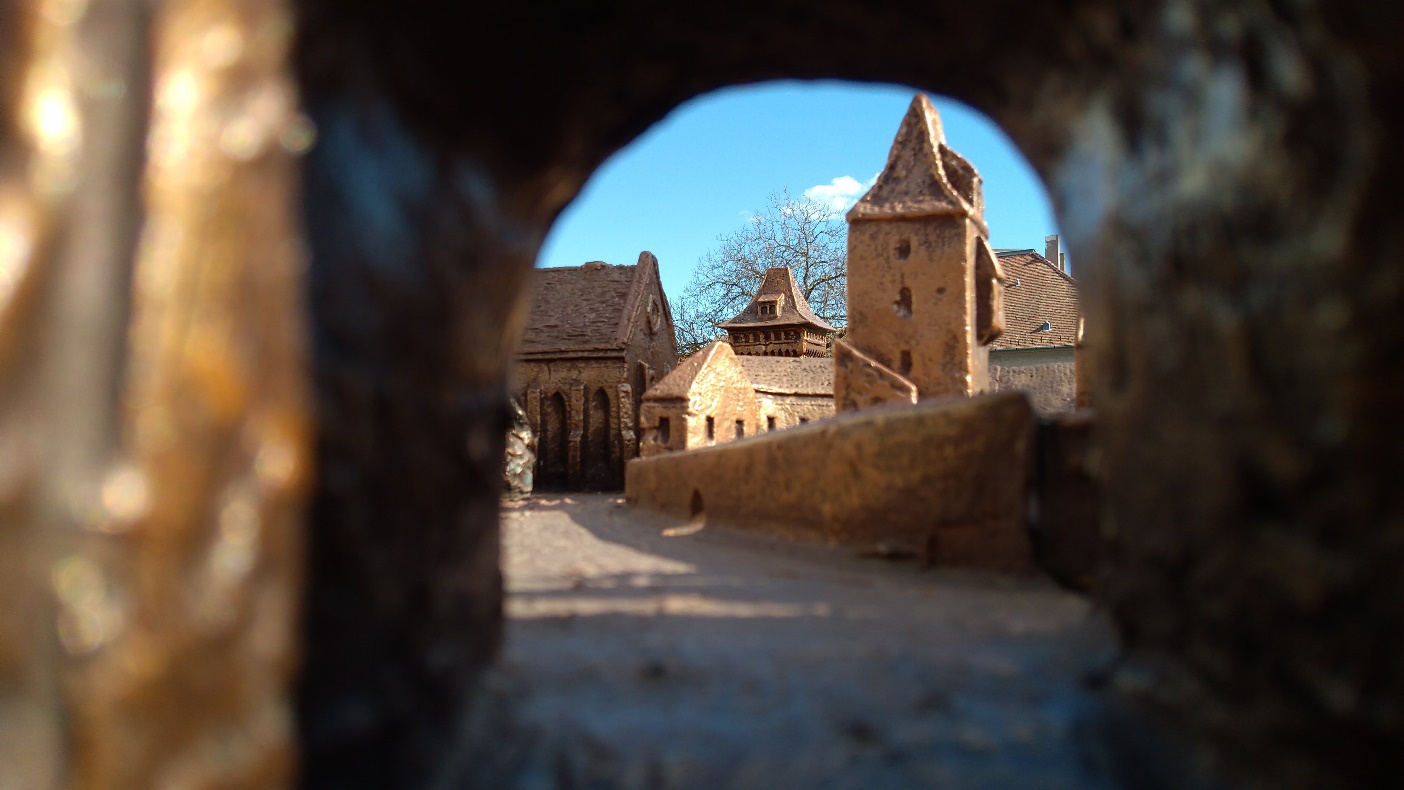 March
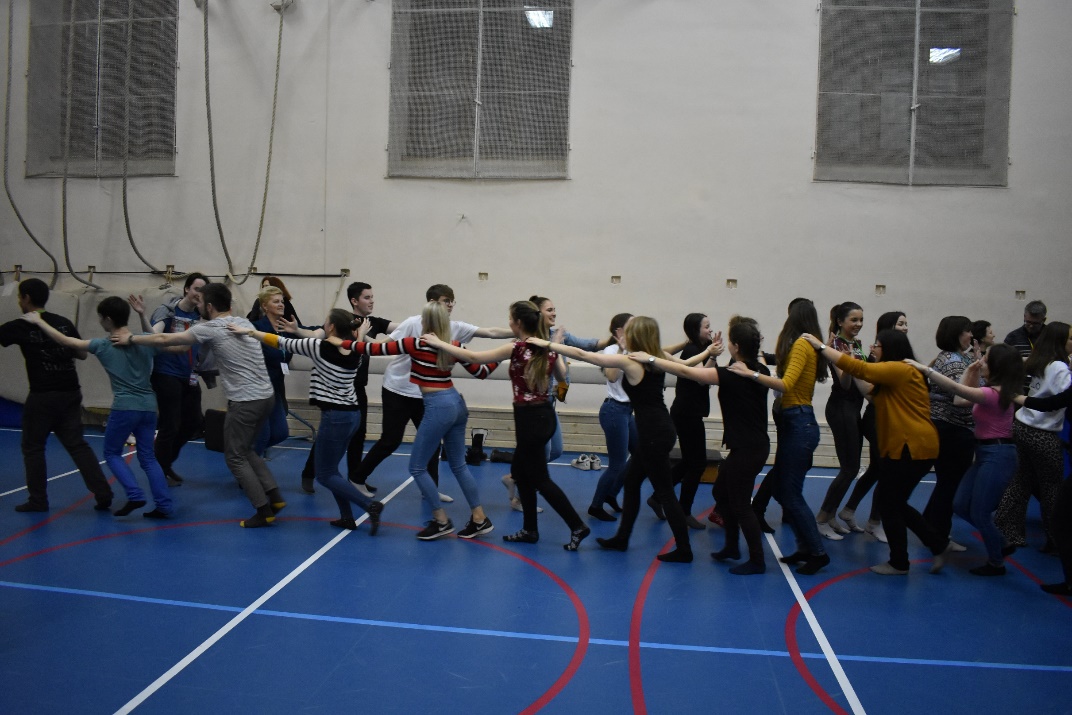 April
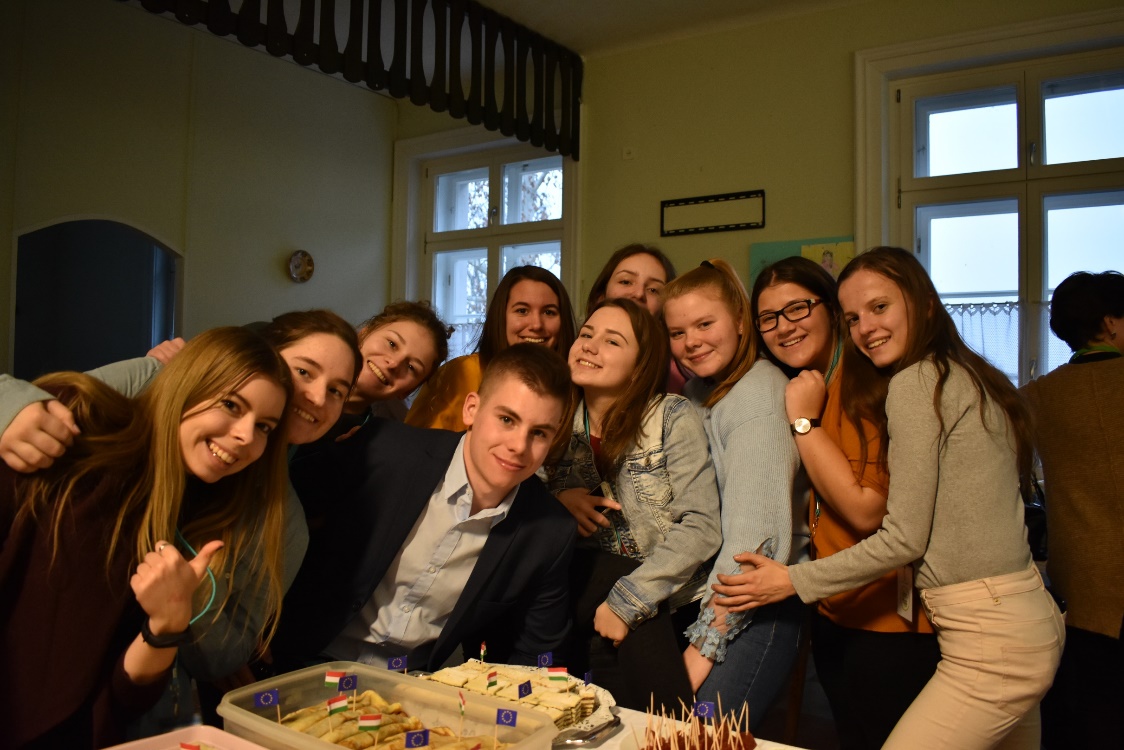 May
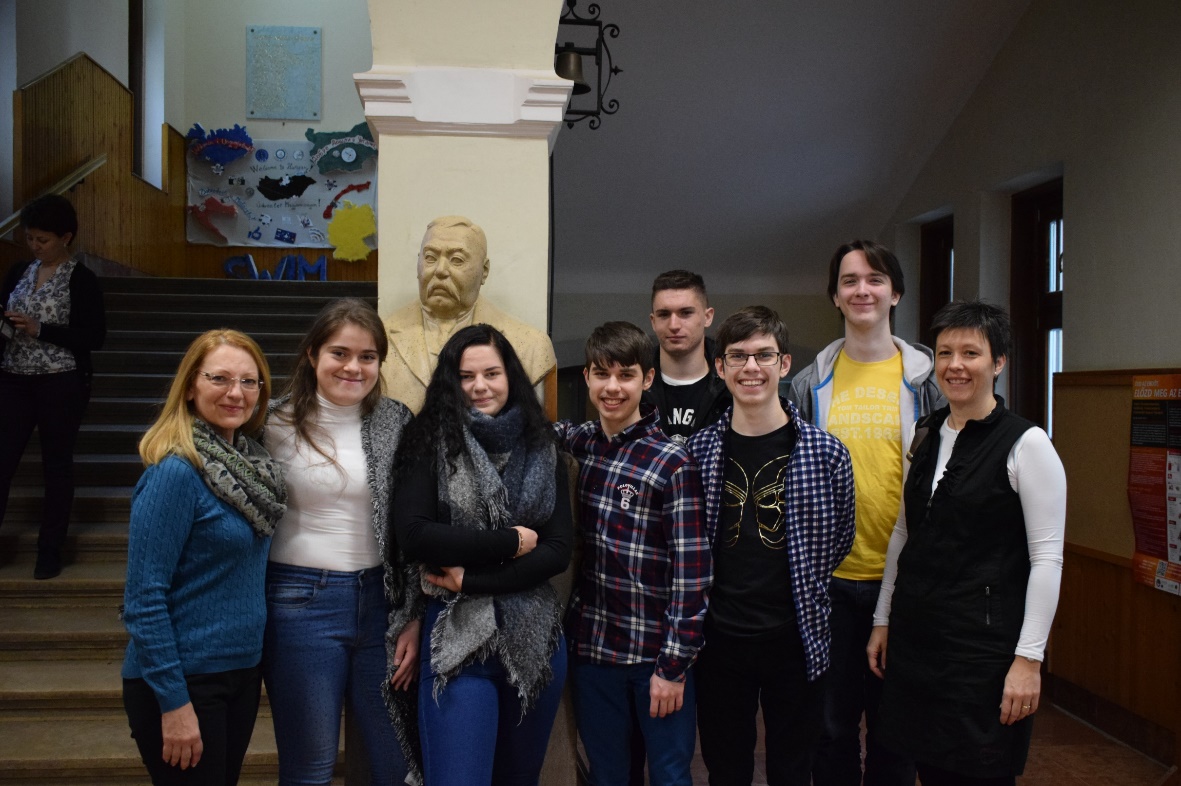 June
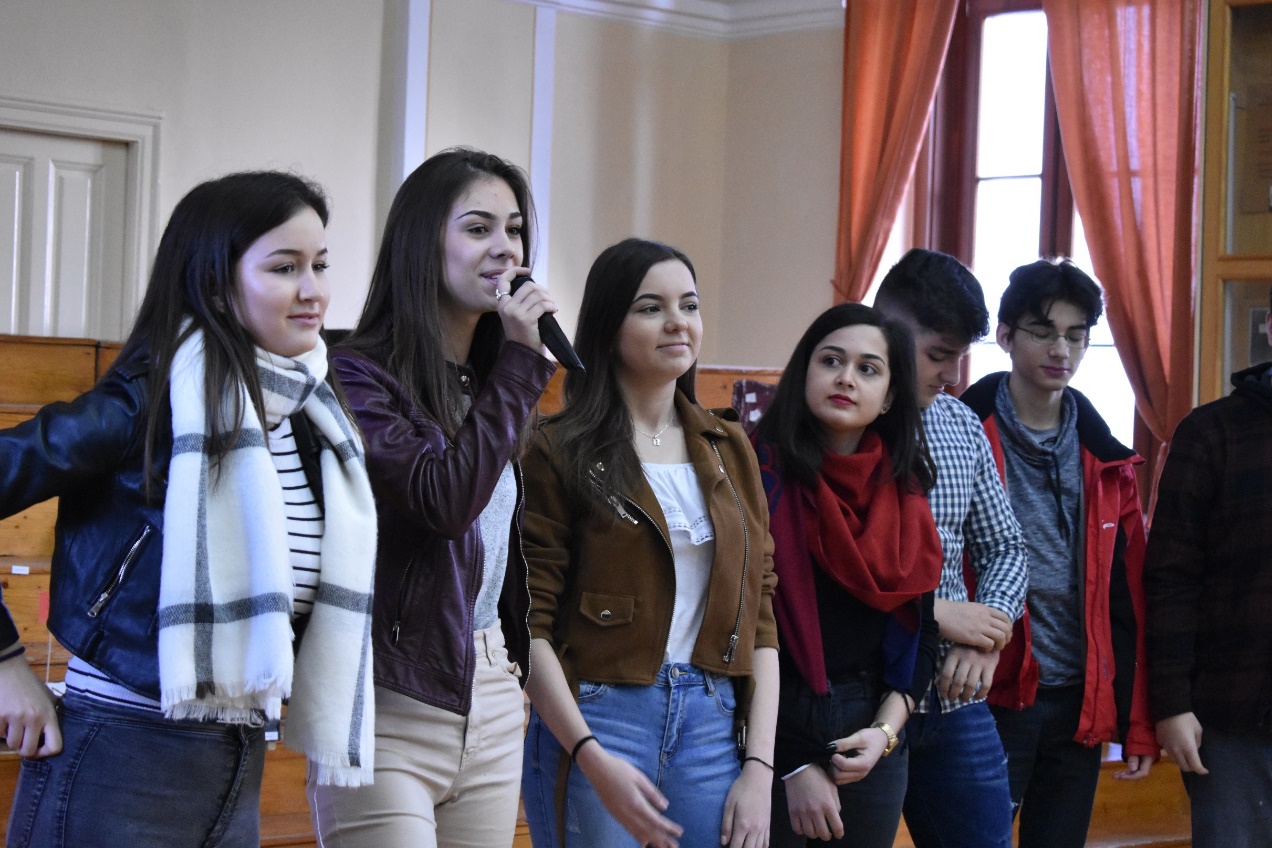 July
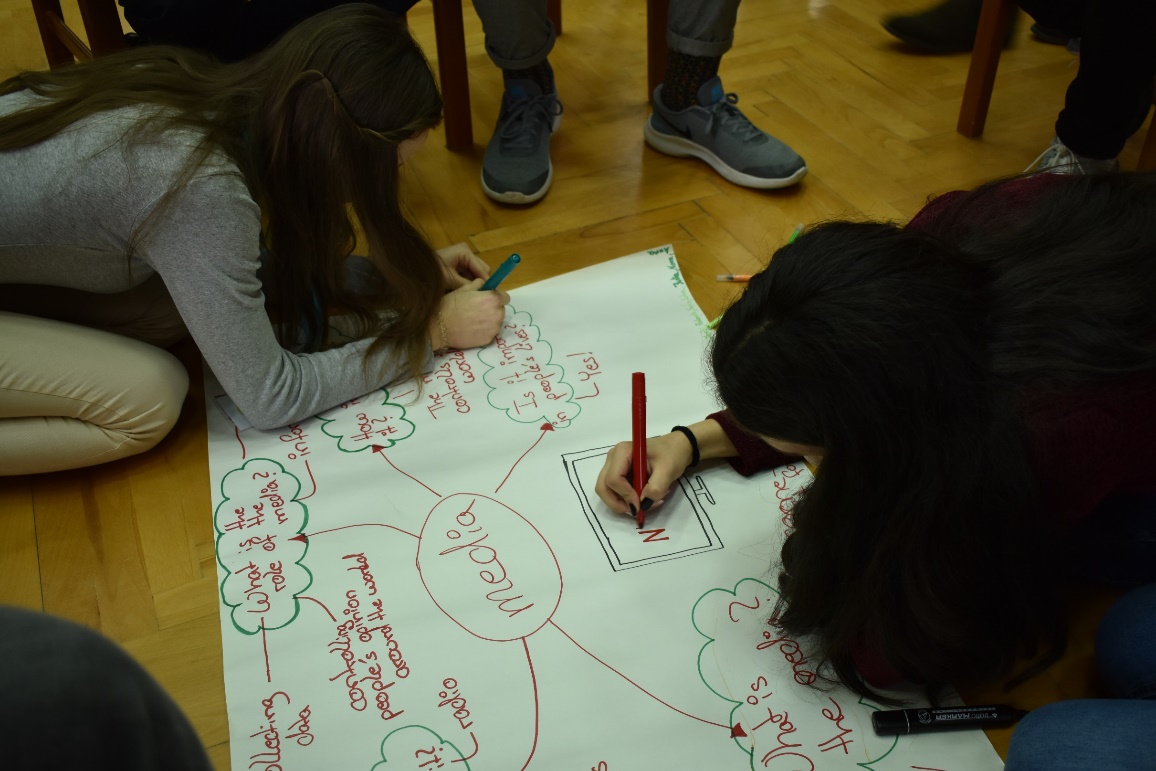 August
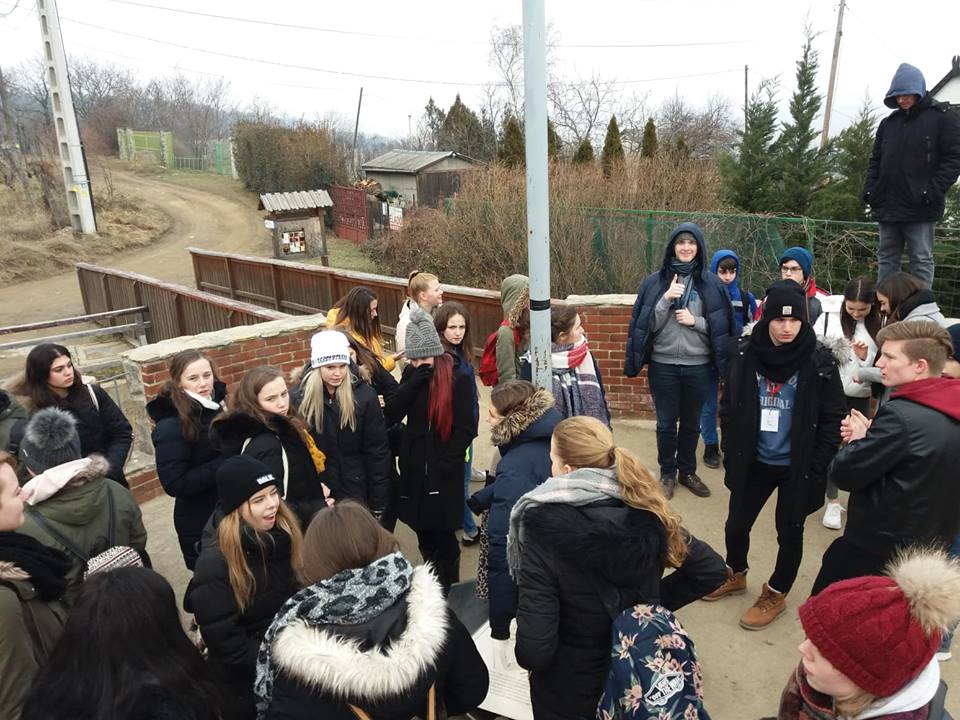 September
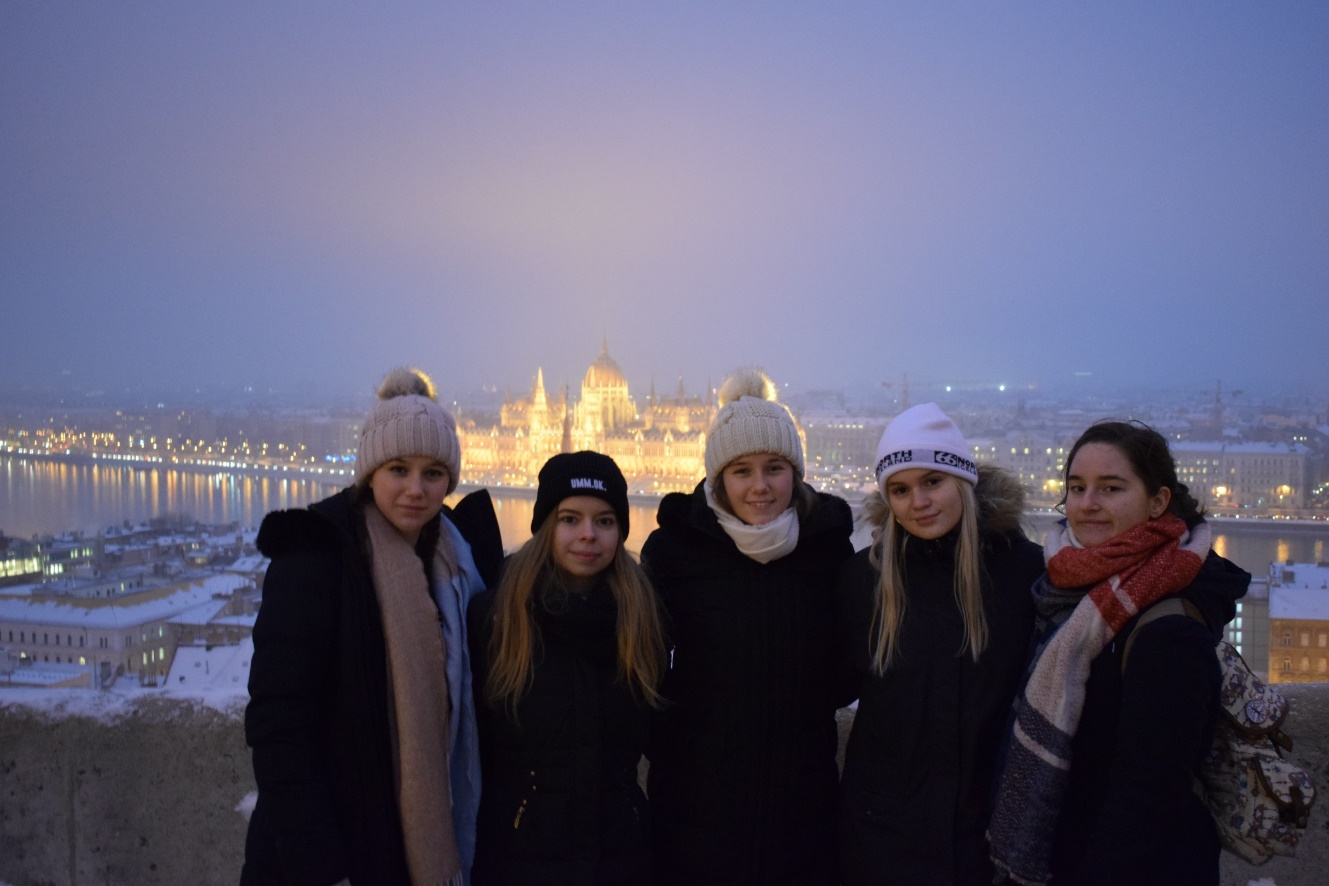 October
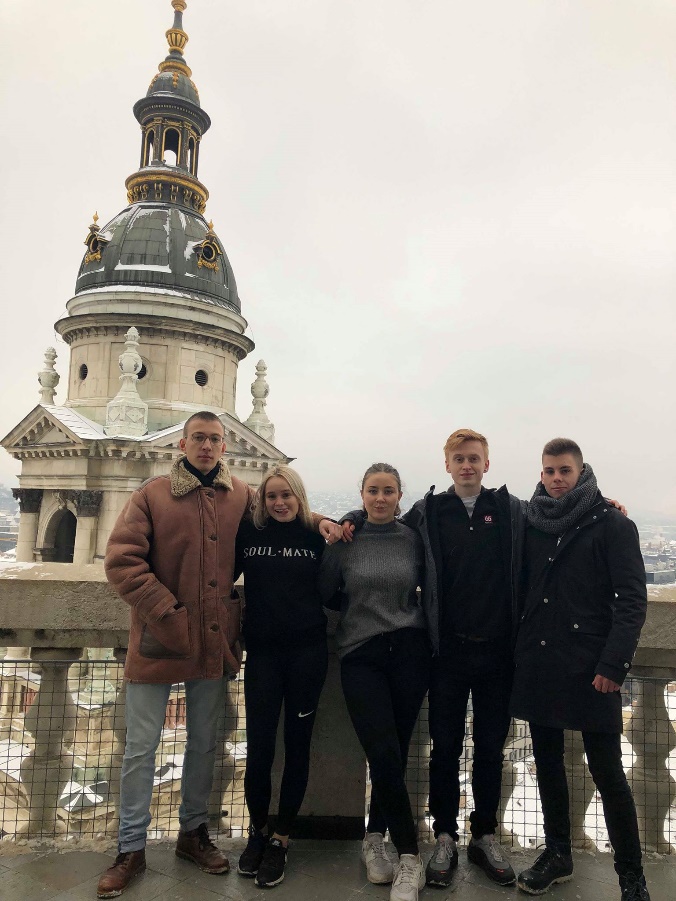 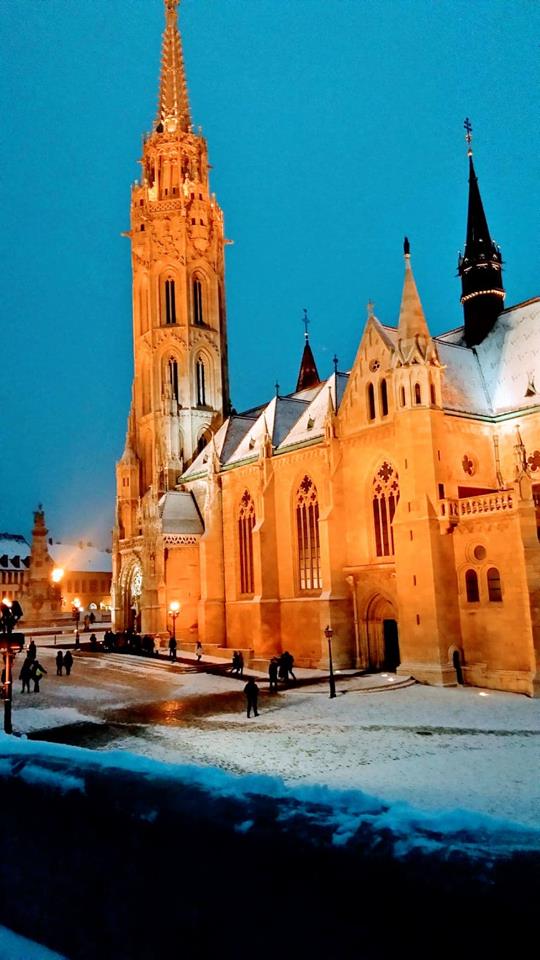 November
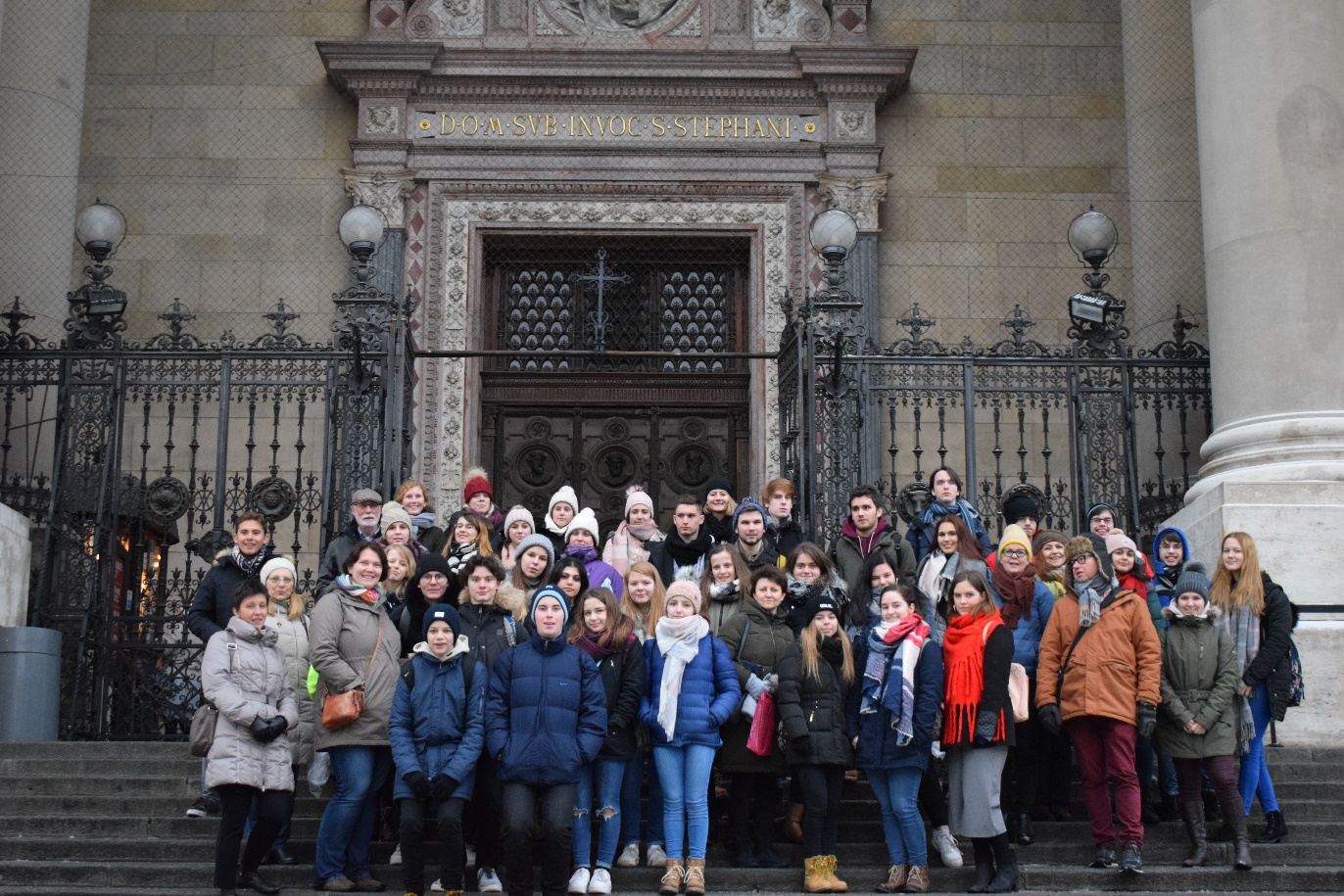 December